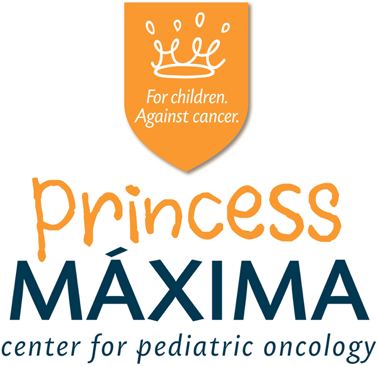 Cell type identification in single-cell RNA-seq data
Philip Lijnzaad
Overview
Introduction

Manual methods

Existing methods

SingleR

CHETAH
Definition of cell type?
Originally defined in terms of (tissue) function and cell morphology
	later extended presence/absence of Cell Surface markers
	gene expression

Currently very much less fixed
	cell cycle phase
	migration state 
	differentiation: cell state

Much more fluid than it was, perhaps impossible to define
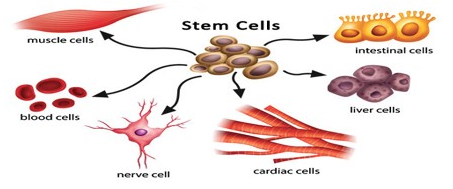 [Speaker Notes: Mention dedifferentiation, transdifferentation]
Cell type identification: why?
Samples often heterogeneous

	Especially true for tumor samples

‘Make sense’ of your data

Find new cell types
[Speaker Notes: Mention a nice application: identify ‘interesting cells’ and if it unique expresses some gene that you can then tag fluorescently in order to cell-sort them more easily]
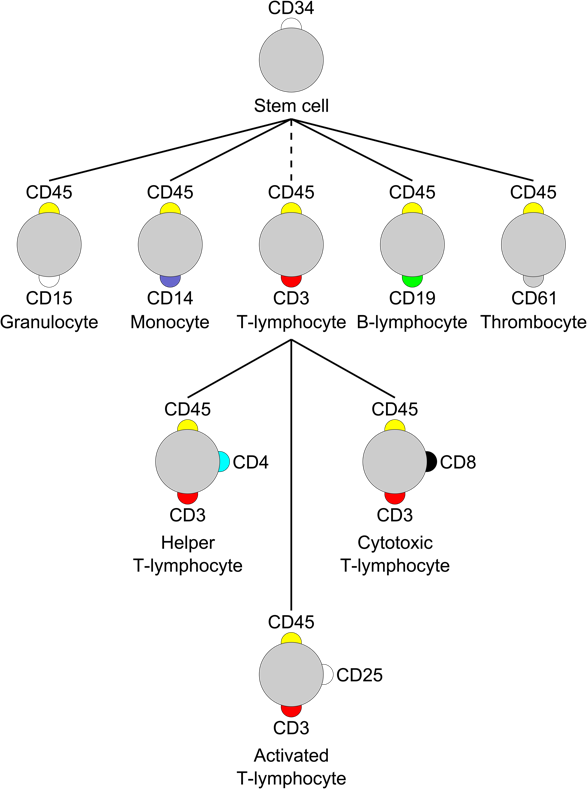 Cell surface markers
Often considered the gold standard (esp. in immunology)

mRNA of cell surface markers often lowly expressed or absent!

Use combination of such marker genes, and also use different genes
[Speaker Notes: Mention CITE-seq here]
Manual classification
Time-consuming

Requires expert knowledge

Likely subjective and/or inaccurate
[Speaker Notes: In other words: this needs automating, to speed things up, re-use existing knowledge, and make it more objective]
Automatic methods
Use complete cell type-specific mRNA expression profiles
	based on bulk RNAseq from FACS-sorted ’pure’ populations
	OR: manually curated cells picked from scRNA-seq data sets
’the reference’

Variety of approaches:
	methods: ad hoc, machine learning
	assign per individual cell, or per cluster of cells

All use similarity to the reference, often based on correlation
[Speaker Notes: Mention bulk microarrays also still used

Also mention that all the methods establish the similarity of a cell’s expression profile  to the reference. The similarity is defined in various ways, often involving correlation]
Tumor cells are very diverse
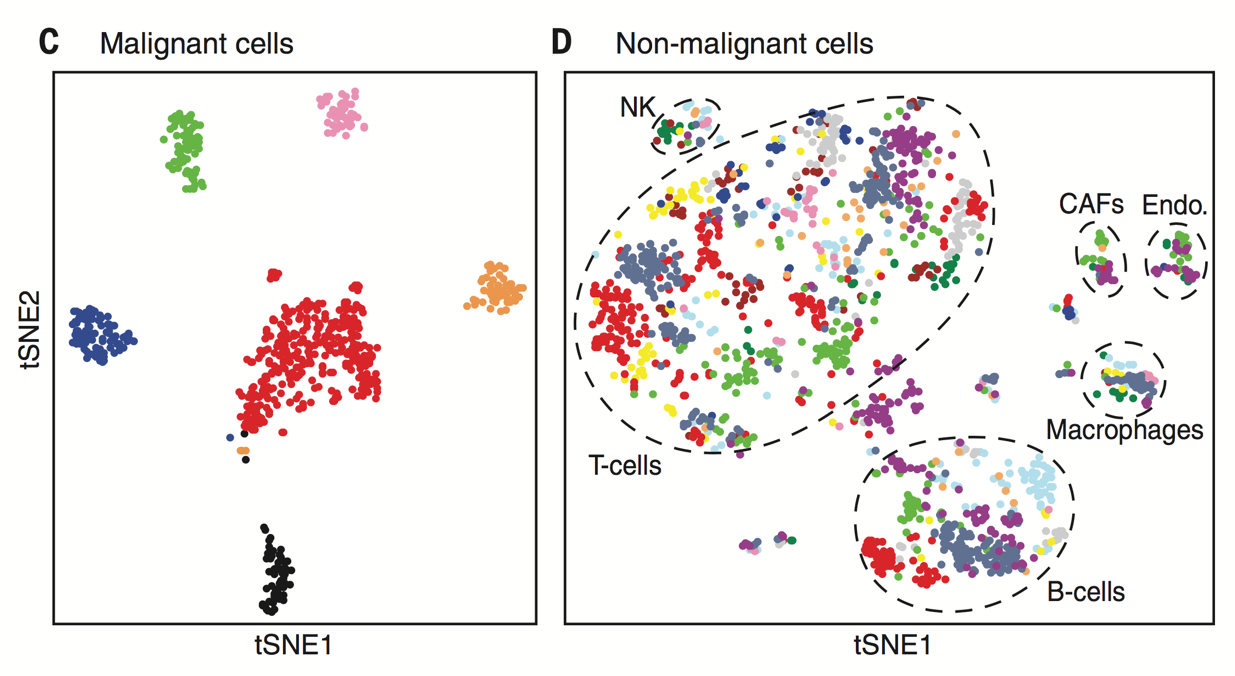 Tirosh et al. 2016
Identifying tumor cells
Comparing to tumor cell line expression does not work

Expression often similar to fibroblasts

Sometimes possible to detect copy-number variations in scRNA-seq data

Identify them by exclusion?
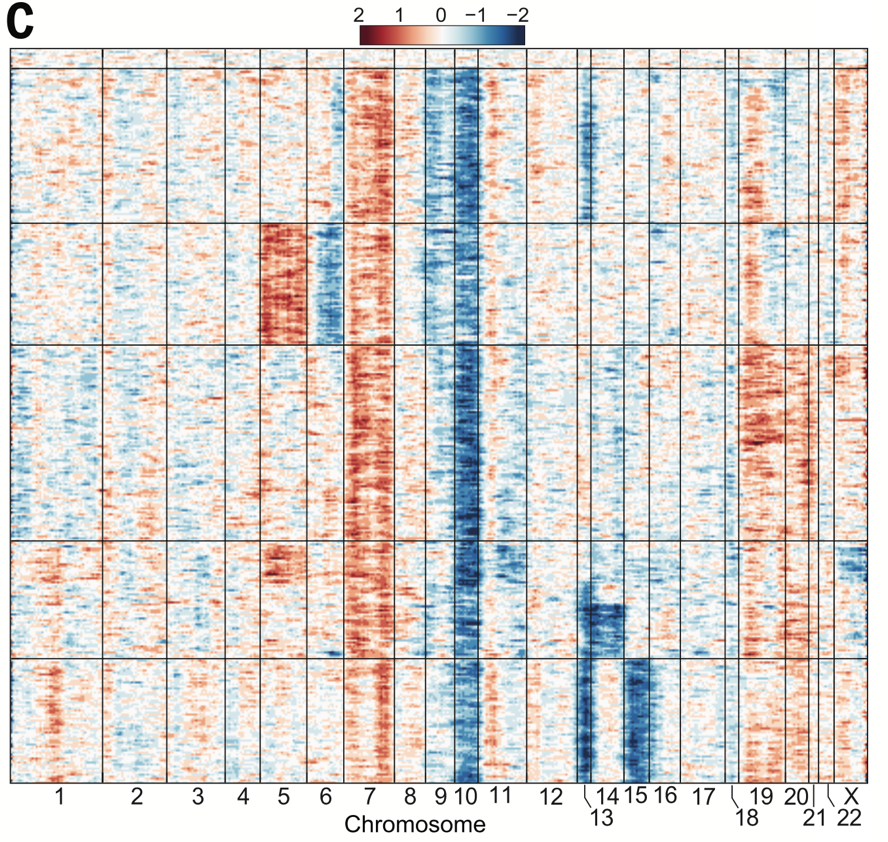 CNV detection in scRNA-seq data


 inferCNV tool

(Patel et al. 2014)
Methods
scmap  (Kiselev et al., Nature Meth. 2018)
CaSTLe (Lieberman et al., PLoS ONE 2018)
MOANA (Wagner & Yanai., BioRxiv 2018)
SingleR (Aran et al., Nature Immun.  2019)
SuperCT (Xie et al., NAR 2019)
CHETAH (de Kanter et al., BioRxiv 2019, under review)
.
.
.
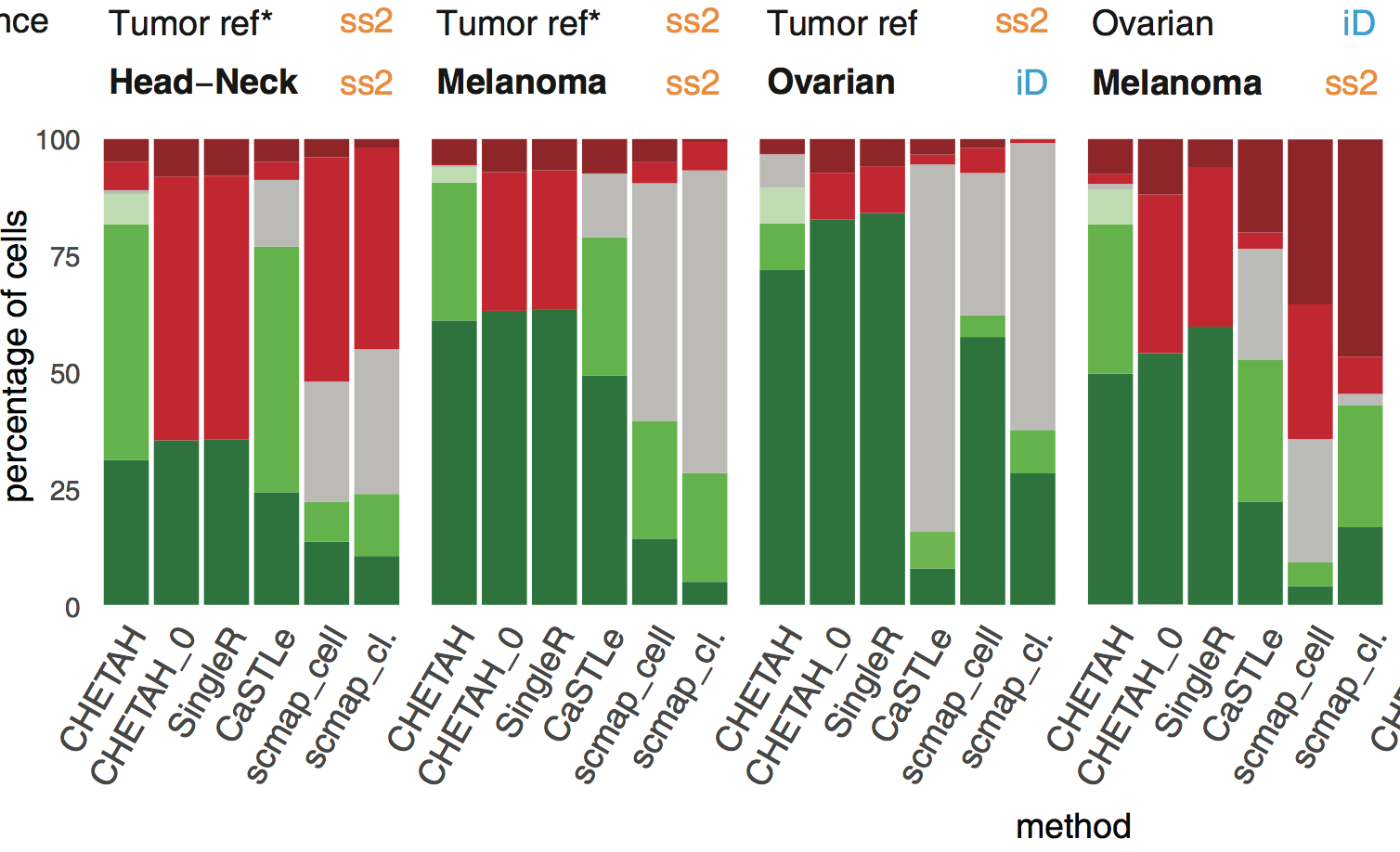 De Kanter et al., under review
SingleR
Very rich reference data:
	 HPCA: hand-annotated Human Primary Cell Atlas
		37 main types, 157 subtypes, 713 samples
	BluePrint + ENCODE
		24 main types, 43 subtypes, 259  bulk RNAseq  samples
	Mouse: ImmGen and ‘mouse.rnaseq’ (brain-specific)
Classifies to both main and subtypes, and both single cell-wise and cluster-wise
[Speaker Notes: Mention that HPCA and ImmGen are microarray based]
SingleR method
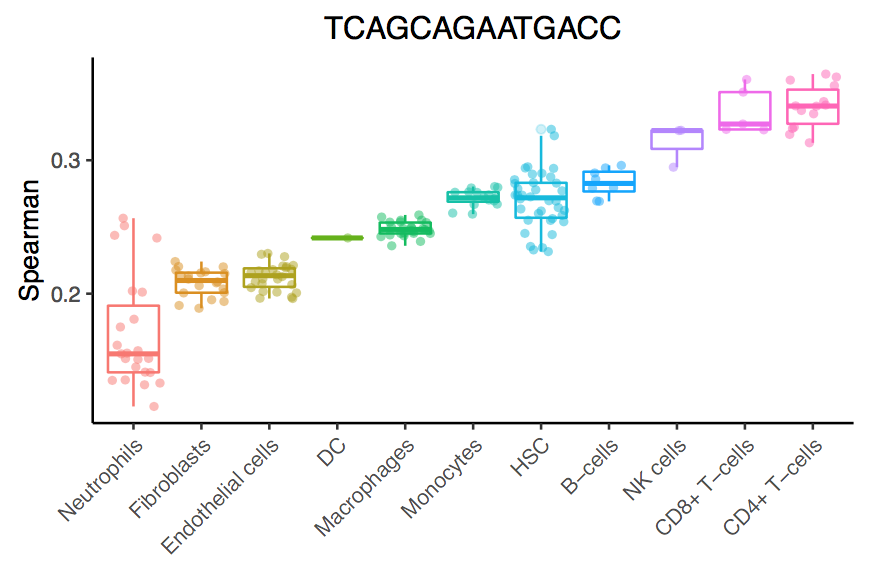 ← one cell
Correlate each cell (or average of cluster) to each sample
← each dot is one reference sample
Main types →
[Speaker Notes: Spearman correlation]
SingleR method
Per cell type, correlate using the top N genes that have
 
    median(expression) > median(expression) in all other cell types

SingleR score per cell type is the 80%-ile of the correlations

Fine-tuning:
	All types with score < (topscore – 0.05) are removed (if none, the worst is)
	Redo correlations (top N genes will differ) until one cell type remains
	N increases with decreasing number of remaining cell types
[Speaker Notes: Spearman correlation]
← subtypes
CHETAH
Classify cells by shunting cells down a hierarchy of cell types
Assign the most specific type you have evidence for
Allow intermediate cell types
Evidence expressed as confidence score
uses rank-based similarities called profile scores
requires single-cell RNA-seq data as a reference

Bioconductor, BioRxiv, github.com/jdekanter/CHETAH/
[Speaker Notes: Profile score uses the 200 genes best distinguishing that cell type from all the other cell types
Profile score is based on the quantiles of the correlations
Confidence score used for a cut-off to stop classifying]
Tree of reference profiles
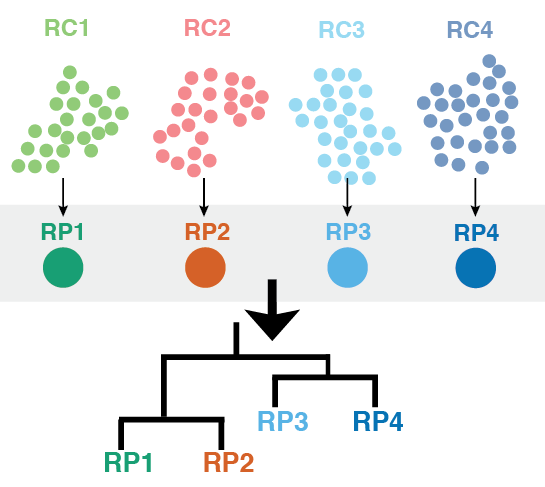 Example of actual tree
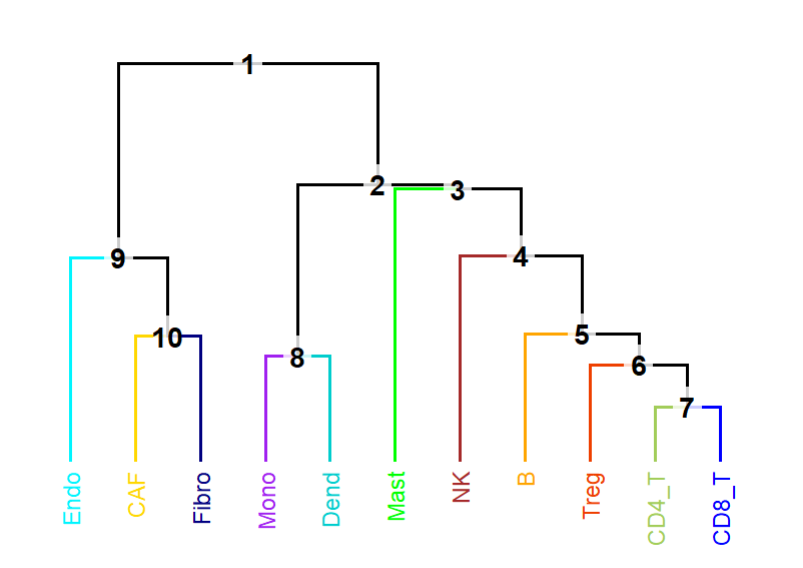 [Speaker Notes: So, what you need to know is that this split in a tree is a node and that the two lines emerging from this node are called branches.
(right-hand side: lymphoid, i.e. NK, T, B (and should have dendritic), middle Myeloid]
Cell shunting
At each branch point:
Calculation of scores
Assignment of cells
Right, left, stop
Next branch point
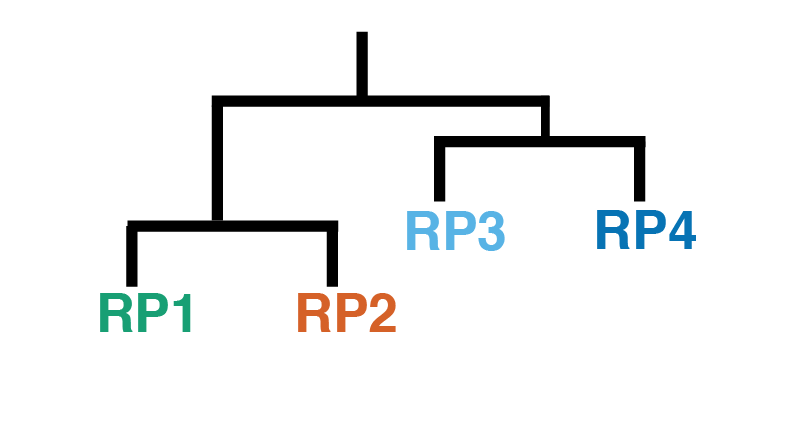 [Speaker Notes: As a recap. Different steps, like gene selections, correlations and the calculations of scores is performed in each node. 
Then cells are assigned to either the right or the left branch, or classification of some other cells stops in that node. This is the case if the confidence is lower than 0.1.

Cells are first split in the highest node.
Most cells are assigned to one of the branches, but for some cells, no evidence for an assignment was present, so they stay in the highest branch.]
Cell shunting
At each node:
Calculation of scores
Assignment of cells
Right, left, stop
Next node
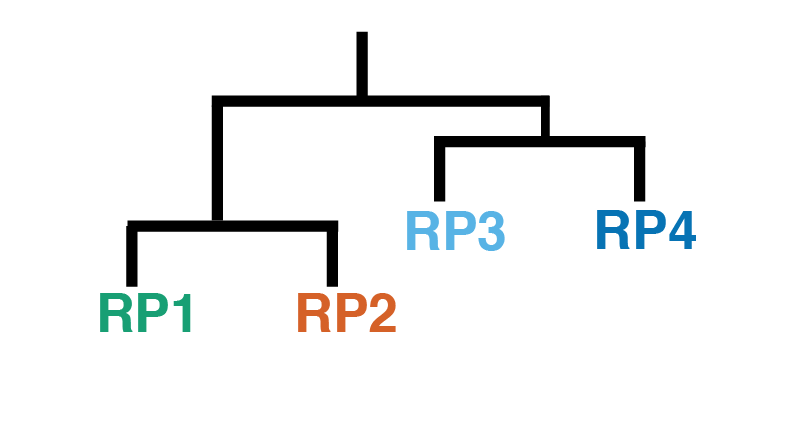 [Speaker Notes: Now the cells reaching the lower nodes are split, based on the same steps being repeated for RP1 and RP2.]
Cell shunting
At each node:
Calculation of scores
Assignment of cells
Right, left, stop
Next node
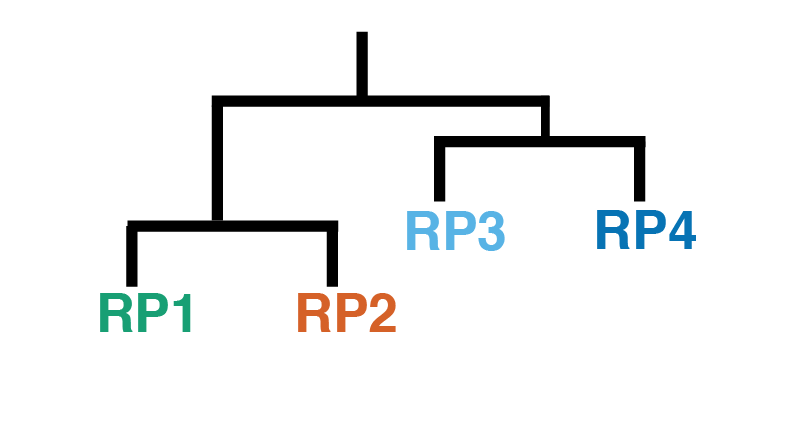 [Speaker Notes: Now the left]
Cell shunting
At each node:
Calculation of scores
Assignment of cells
Right, left, stop
Next node
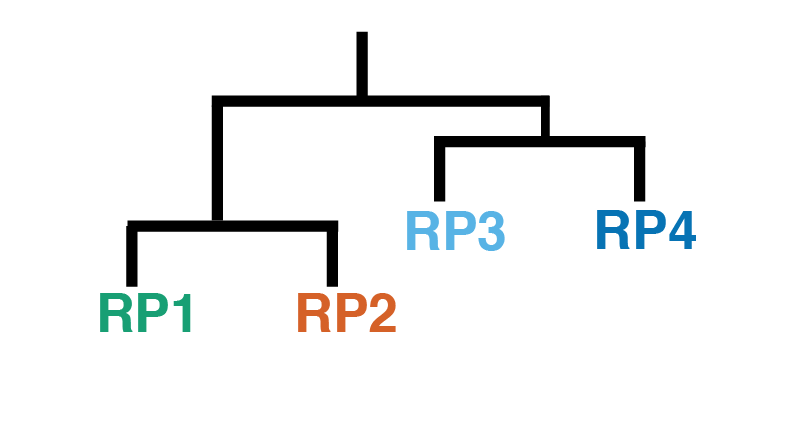 [Speaker Notes: This is the final classification, which we color for clarity]
Done
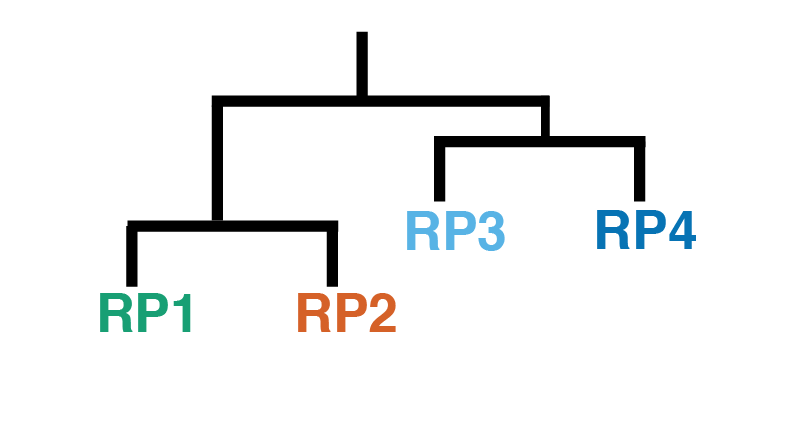 t_SNE_2
CHETAH: CHaracterization of cEll Types Aided by Hierarchical  clustering
t_SNE_1
[Speaker Notes: And put on a t-SNE map:]
Details
← ? →
[Speaker Notes: The best branch is the one containing the cell type having the highest similarity to the cell of interest. 
Similarity  of a cell to a cell type is calculated by comparing its relative correlation to that in ‘the other branch’]
Profile score
Correlation (Spearman) is over the 200 genes with maximal DE between current type and the average of types in ‘the other branch’
[Speaker Notes: The ‘other’ cumulatlve probabilities have to be flipped, because with a low average correlation (i.e. cell is prolly not ‘other’) it is easy to get a very high cumulative probability]
Confidence score
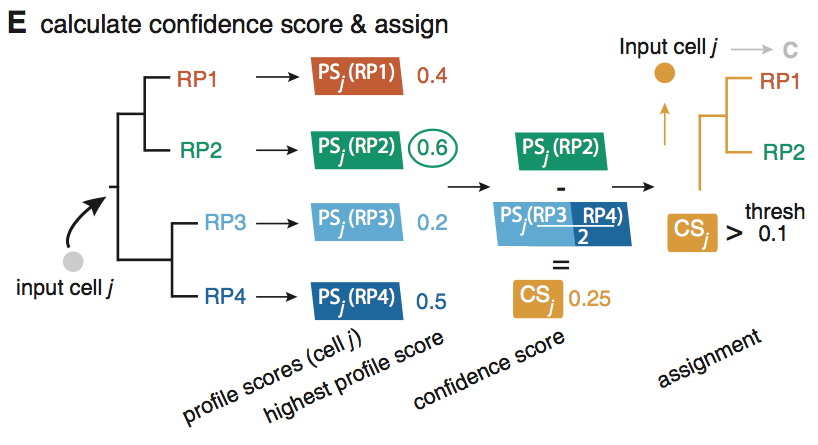 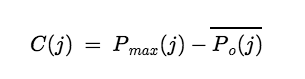 First results
CHETAH
Publication
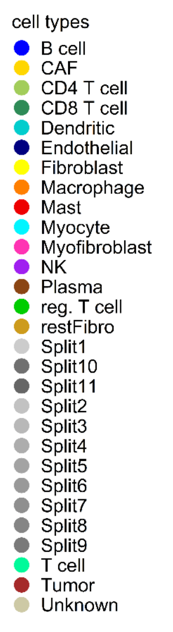 Tirosh et al. 2016
Neuroblastoma data (Kholossy & Molenaar)
colored by single-cell CNV score
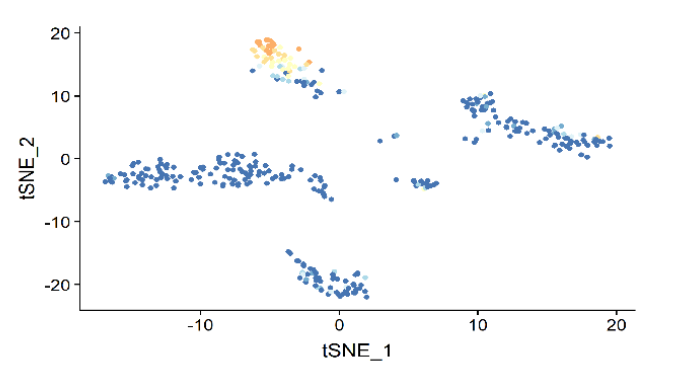 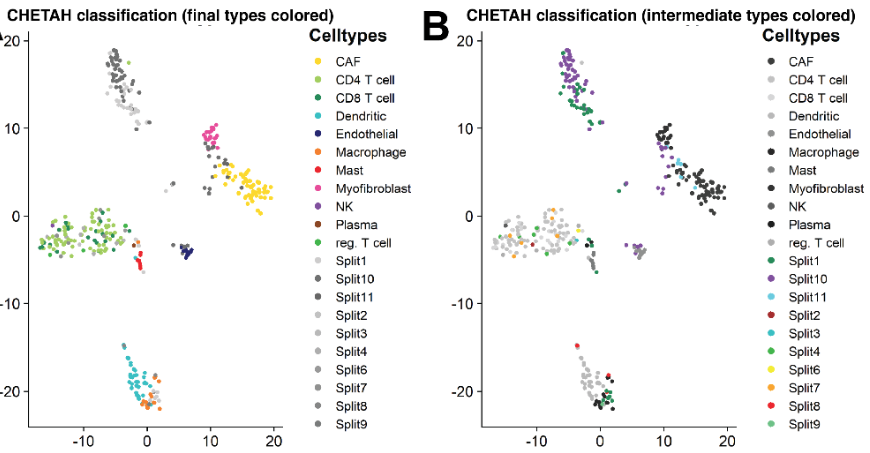 [Speaker Notes: ~ 370 cells, 2/3 classifying to final types

Groep topleft: high MYCN, NCAM1, PHOX2B and expression -> tumor cells


Method is based on the inferCNV method, Patel et al.]
Cell types not present in the reference
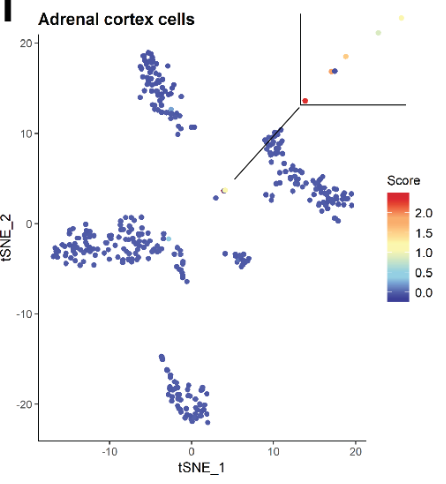 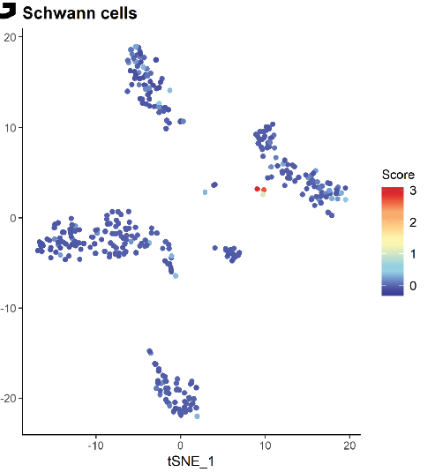 Adrenal cortex cells
Schwann cells
[Speaker Notes: Normalized expression of differential markers (Seurats ‘module score) Note the inset on the right hand side

Markers: SOX10, CDH19 (cadherin), GPM6b (neuronal membrane glycoprotein), S100B (s100 calcium binding protein B), MPZ (myelin protein zero), 
Less specific : NGFR (nerve growth factor receptor)]
Acinar – ductal gradient in pancreas data
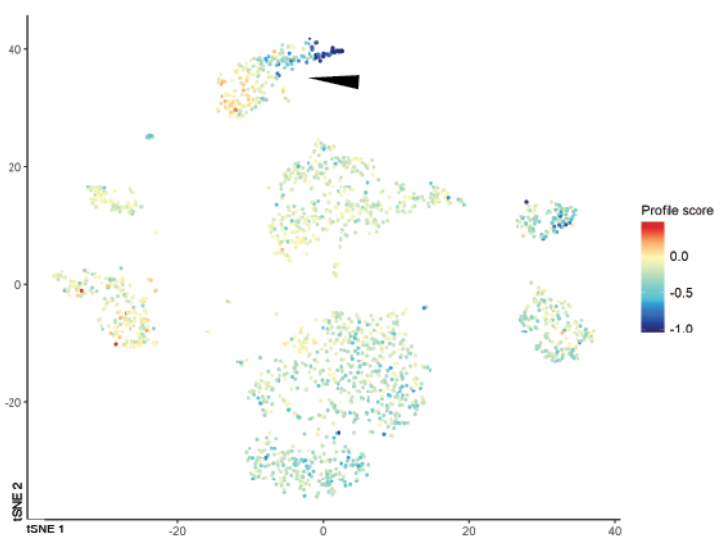 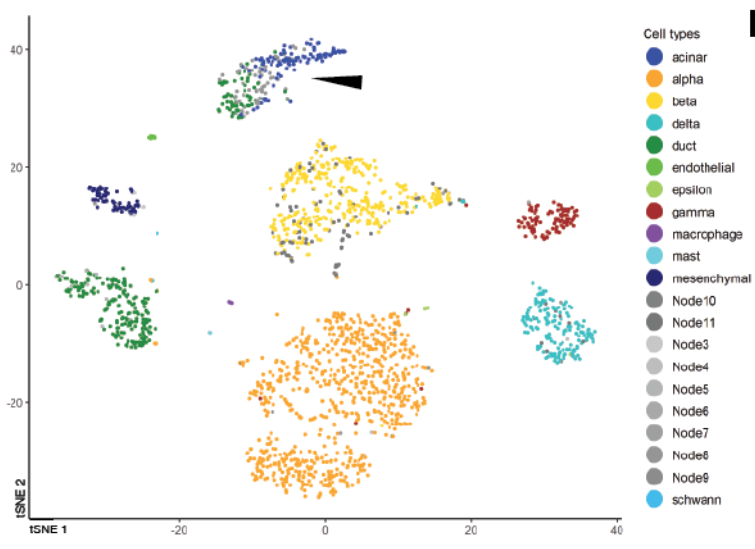 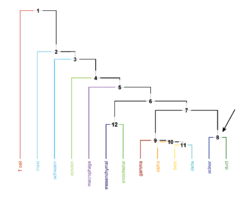 Baron et al. 2016; Muraro et al. 2016
[Speaker Notes: Showing the profile score for ductal cell in node 8]
Expression of ductal and acinar markers
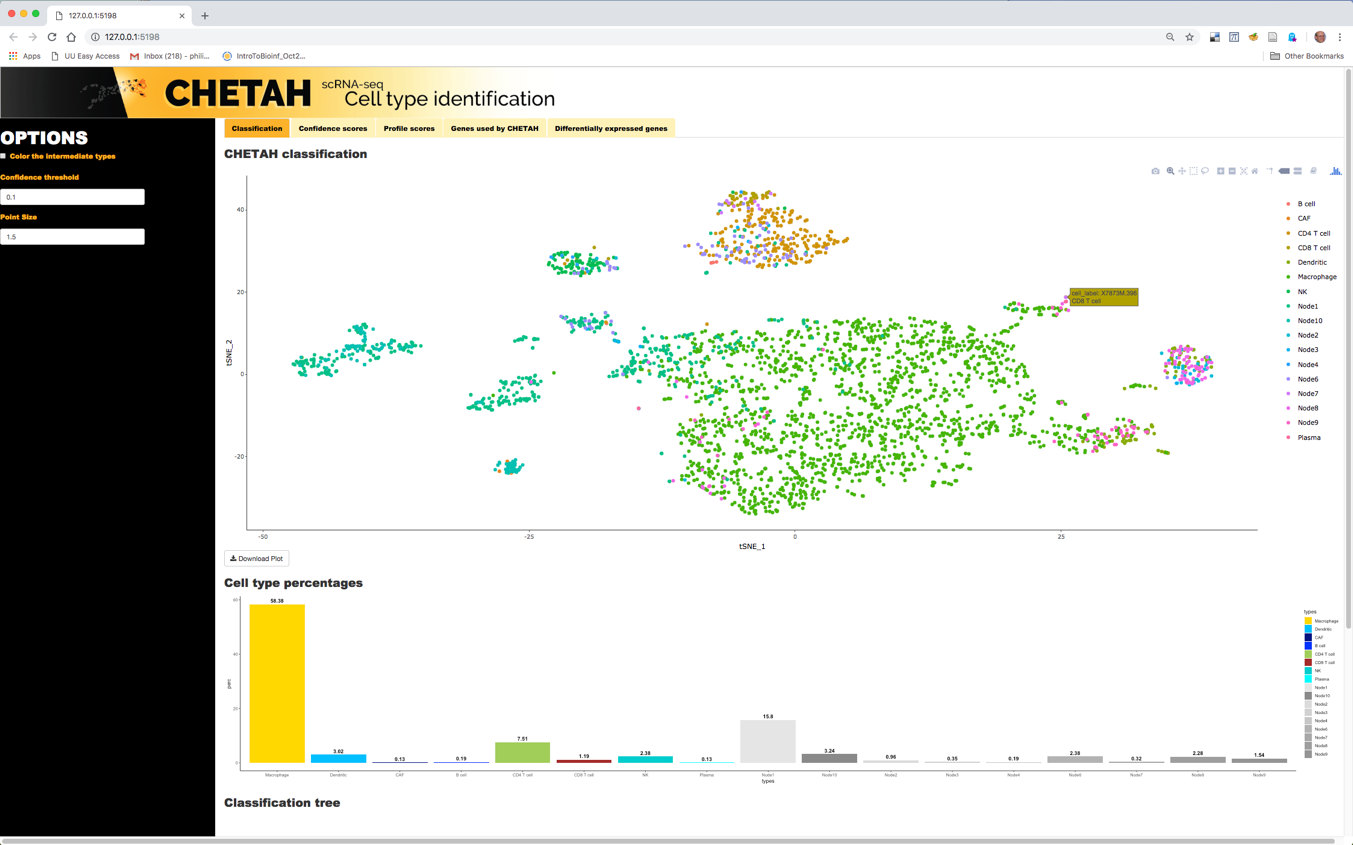 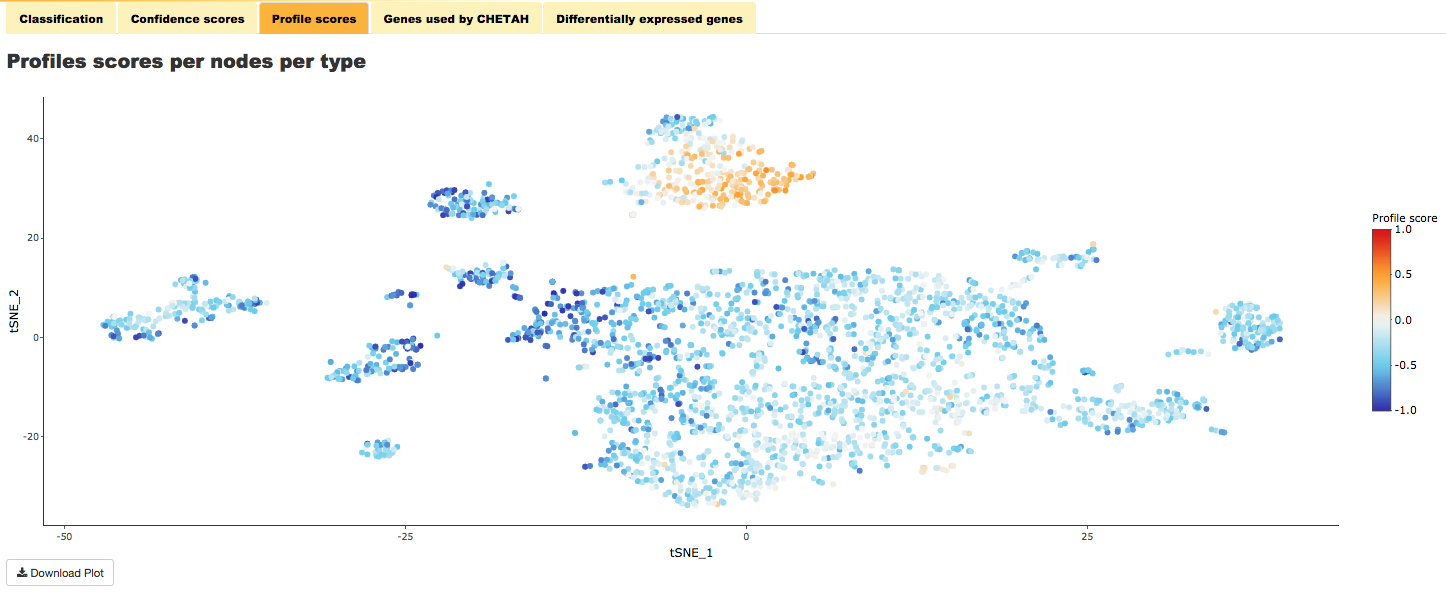 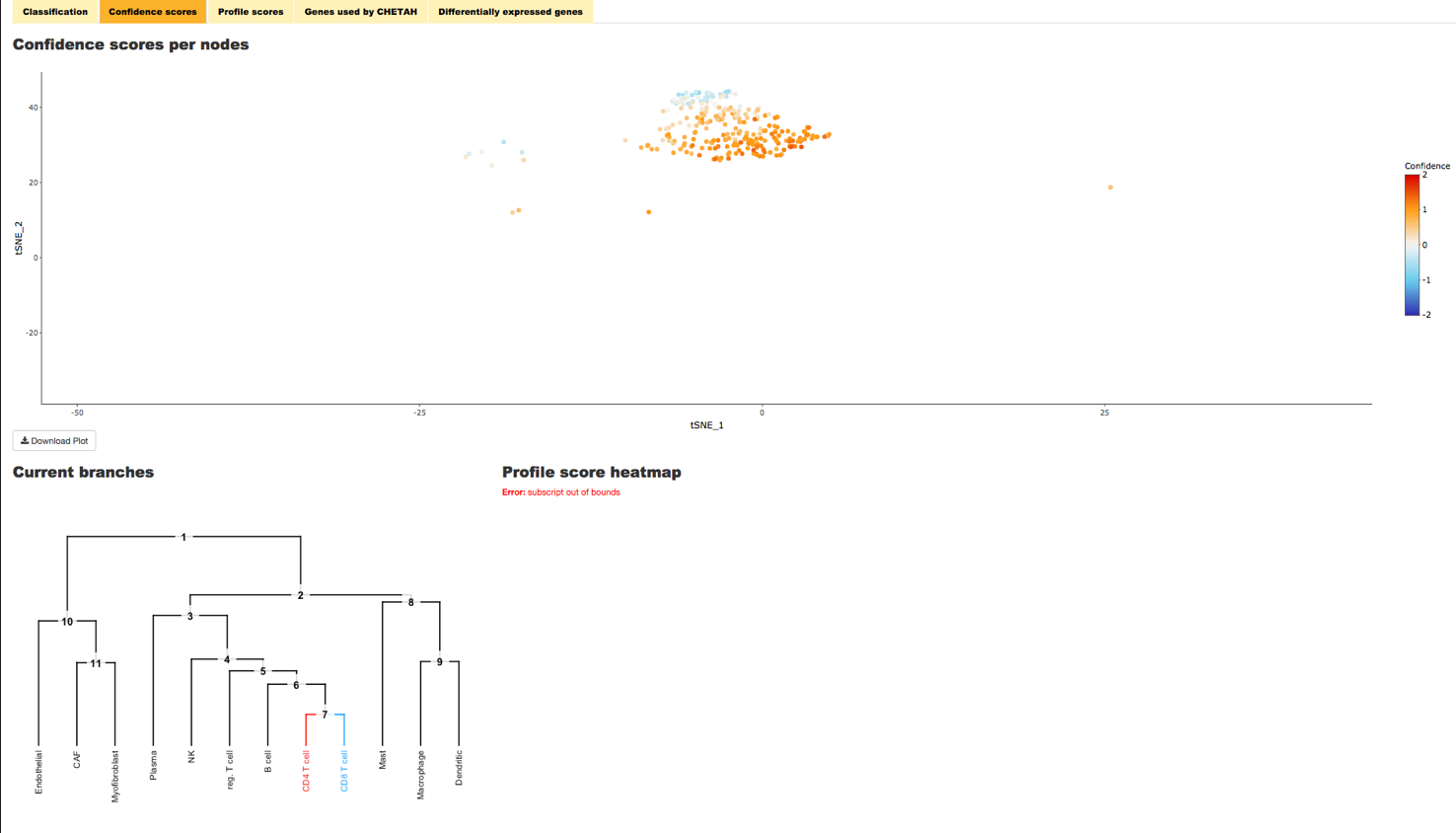 Genes used per node and cell-type
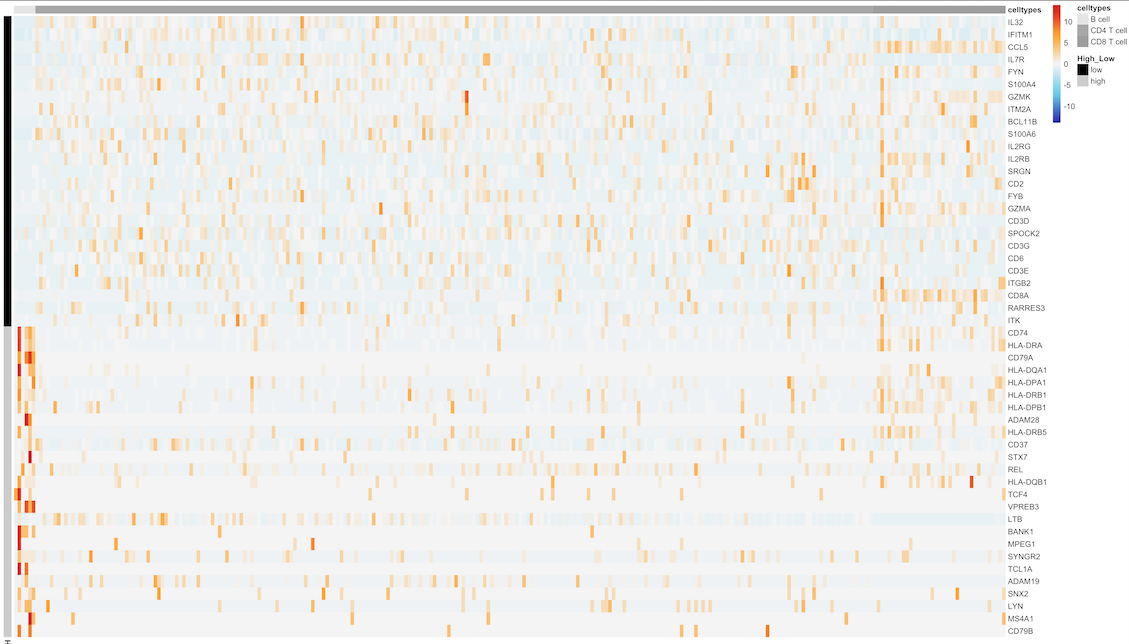 Thanks!
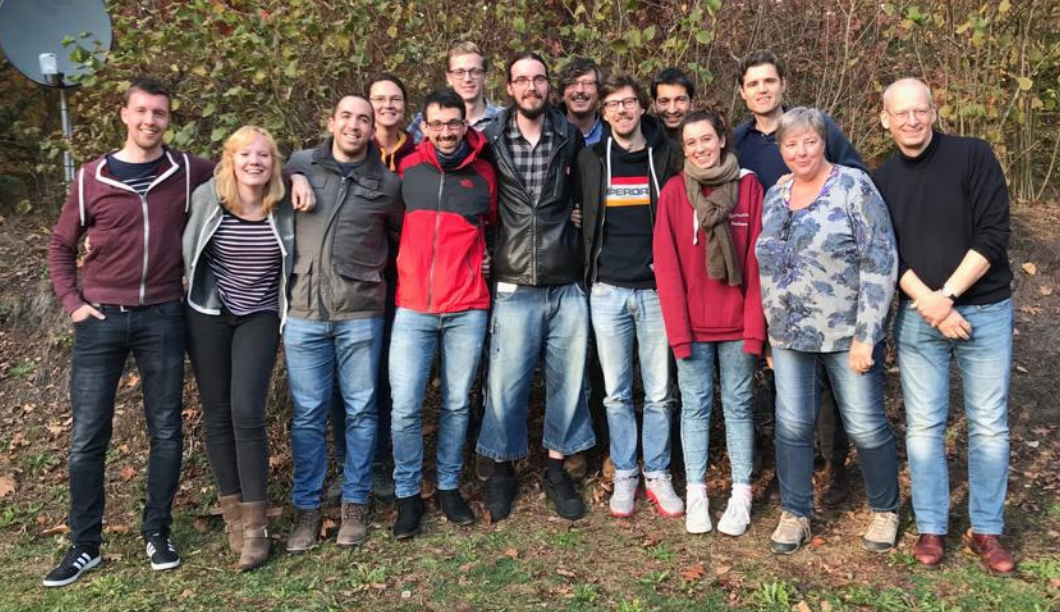 Jurrian de Kanter

Tito Candelli
Thanasis Margaritis
Frank Holstege

Patrick Kemmeren

Waleed Kholosy
Jan Molenaar